JOHN DOE
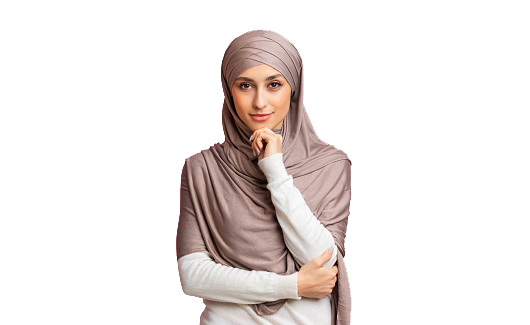 SUMMARY
Describe in a few lines your career path, your key skills for the position and your career goals. This is actually an introduction to your cover letter. Describe in a few lines your career path, your key skills for the position and your career goals. This is actually an introduction to your cover letter.
+44 (0)20 7666 8555
info@bestfreecv.com
120 Great Portland Street
London W2W 6tQ
▷ EXPERIENCE
Creative designer | Jan 2030 To Dec 2032
Web Design, Miami
Lorem Ipsum is simply dummy text Ipsum is simply dummy
Lorem Ipsum is simply dummy text Ipsum is simply dummy
Lorem Ipsum is simply dummy text Ipsum is simply dummy
Lorem Ipsum is simply dummy text Ipsum is simply dummy

Creative designer | Jan 2030 To Dec 2032
Web Design, Miami
Lorem Ipsum is simply dummy text Ipsum is simply dummy
Lorem Ipsum is simply dummy text Ipsum is simply dummy
Lorem Ipsum is simply dummy text Ipsum is simply dummy
Lorem Ipsum is simply dummy text Ipsum is simply dummy

Creative designer | Jan 2030 To Dec 2032
Web Design, Miami
Lorem Ipsum is simply dummy text Ipsum is simply dummy
Lorem Ipsum is simply dummy text Ipsum is simply dummy
Lorem Ipsum is simply dummy text Ipsum is simply dummy
Lorem Ipsum is simply dummy text Ipsum is simply dummy
SKILL HIGHLIGHTS
Project management
Strong decision maker 
Complex problem solver
Creative design
Innovative
Service-focused 
Lorem Ipsum is simply
Lorem Ipsum is simply
▷ EDUCATION
LANGUAGES
Bachelor of Science: Computer Information Systems | 2014
Columbia University, NY

Bachelor of Science: Computer Information Systems | 2014
Columbia University, NY
Spanish – C2
Chinese – A1
German – A2
HOBBIES
Writing
Sketching
Photography
Design
▷ COURSES
Lorem Ipsum is simply dummy text Ipsum is simply dummy
Lorem Ipsum is simply dummy text Ipsum is simply dummy
[Speaker Notes: Copyright © www.BestFreeCV.com]
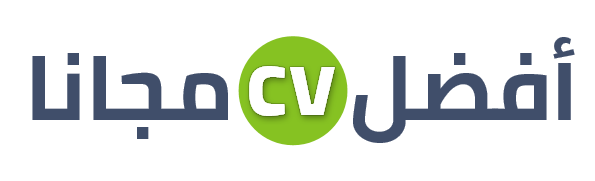 © جميع الحقوق محفوظةwww.Bestfreecv.Comحقوق الطبع والنشر - يرجى قراءة هذه الرسالةهذه القوالب والخطابات المجانية للسيرة الذاتية هي ملك لشركة BAHLA66 SL يمكنك تنزيلها وتعديلها بحرية لاستخدامك الشخصي ولأغراض غير تجارية. لا يجوز إعادة بيع هذه النماذج تحت أي ظرف من الظروف. لا يجوز نسخ هذه المستندات ، أو أي جزء منها ، أو إعادة توزيعها أو استخدامها أو إعادة نشرها على مواقع ويب أخرى دون موافقة خطية مسبقة من BAHLA66 S.L.تذكر إزالة معلومات حقوق النشر هذه قبل تحرير وطباعة سيرتك الذاتية الشخصية .لأية أسئلة ، اكتب إلى bahla.works@gmail.comاكتشف المزيد من قوالب السيرة الذاتية على www.bestfreecv.com